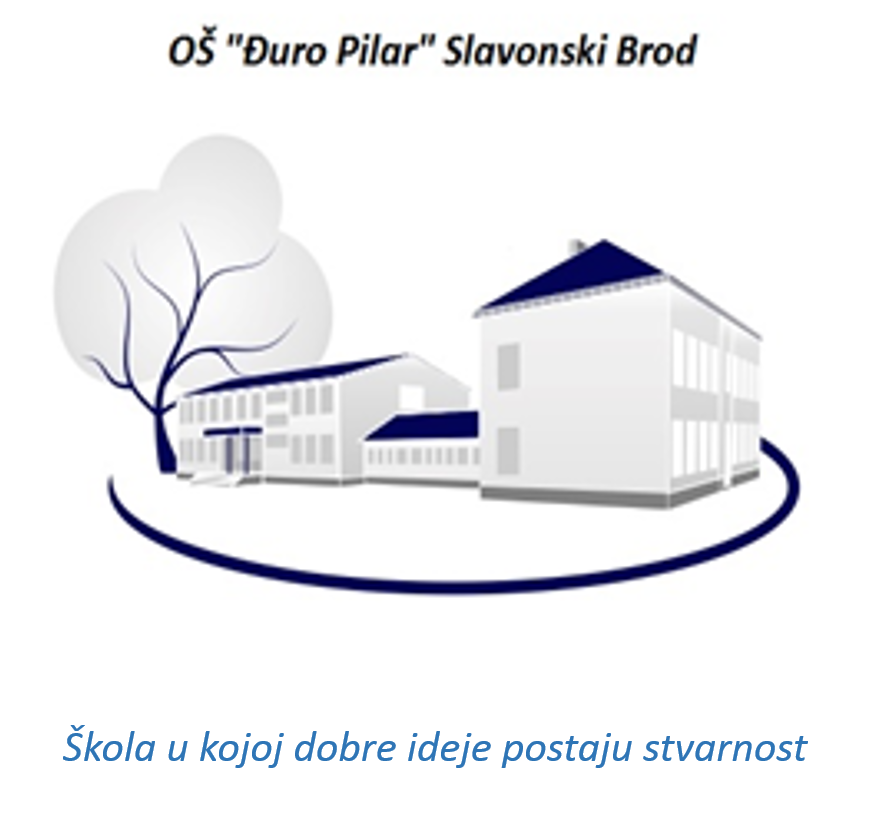 Analiza provedenog ispitivanja
Tim za kvalitetu 
Vrijeme: šk.god. 2016./2017.
Uzorak: učitelji/ce RN
1
Učitelji/ce N
Istraživanje na uzorku od 26 učitelja i učiteljica predmetne nastave (n=26) 
Provedeno tijekom rujna i listopada školske godine 2016./2017.
 posljednjih 6 pitanja su odgovarali samo razrednici (n=15)
2
3
4
6
7
8
9
10
11
12
13
14
15
16
17
18
19
20
Mišljenje učitelja/ica RN
Po predmetima
21
Hrvatski jezik
22
Priroda i društvo
23
Matematika
24
Engleski jezik
25
Zaključak:
POZITIVNO:
NEGATIVNO:
26